Figure 1 Impact of genetic testing for the index case. The relative strength (– = negligible to ++ + =strong) ...
Europace, Volume 13, Issue 8, August 2011, Pages 1077–1109, https://doi.org/10.1093/europace/eur245
The content of this slide may be subject to copyright: please see the slide notes for details.
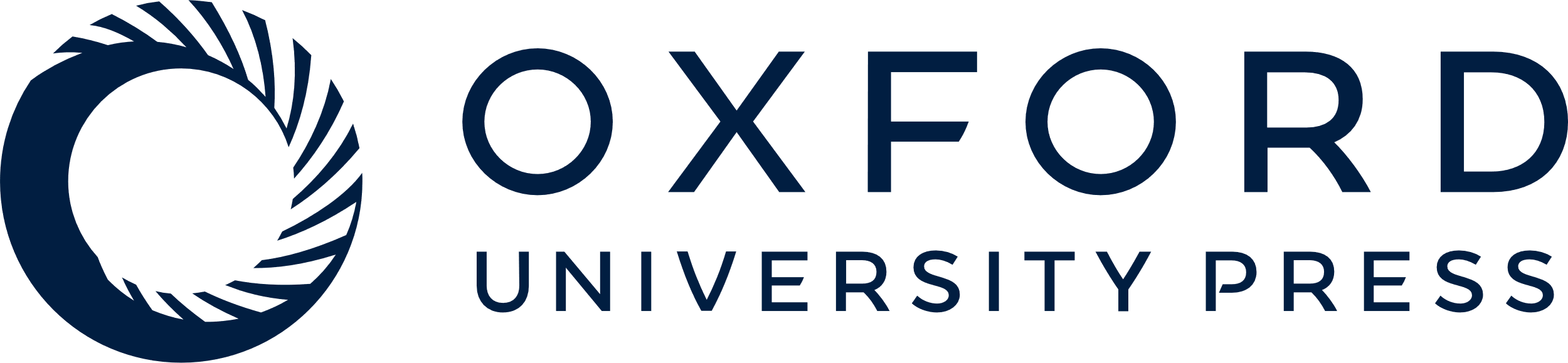 [Speaker Notes: Figure 1 Impact of genetic testing for the index case. The relative strength (– = negligible to ++ + =strong) regarding the contribution/impact of the genetic test result for the index case for each disease in each of the three categories (diagnostic, prognostic, and therapeutic) was voted upon by each writing member and >90% consensus was achieved for each “cell.” The level of evidence for each cell's designation is the same as for the entire document, Level of Evidence C.


Unless provided in the caption above, the following copyright applies to the content of this slide: © Heart Rhythm Society and European Heart Rhythm Association, a registered branch of the European Society of Cardiology 2011. All rights reserved. For permissions please email: journals.permissions@oup.com]